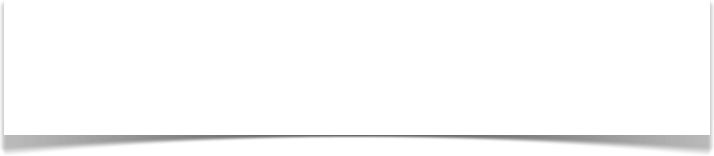 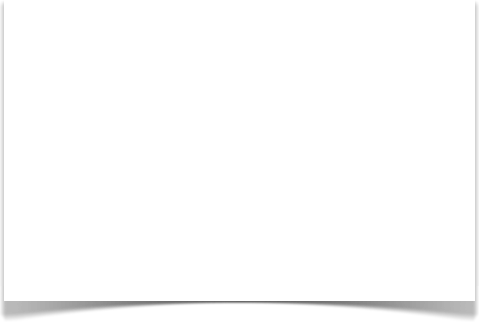 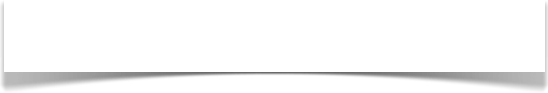 In silico reconstitution of spine calcium transients from individual proteins
Mary Kennedy, Dylan Bannon
Caltech
Tom Bartol, Terry Sejnowski, Dan Keller, Justin Kinney
Salk Institute
Kristen Harris, Chandrajit Bajaj
U. of Texas, Austin
Funded by CRCNS grant from N.I.D.A.
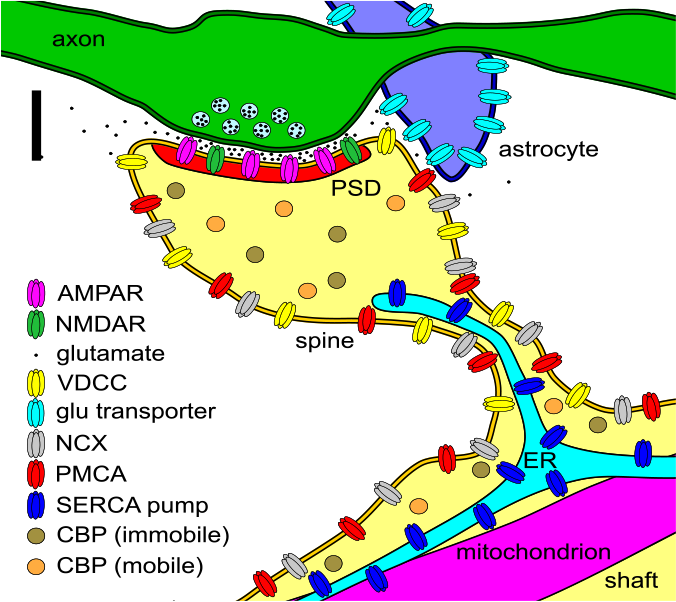 1
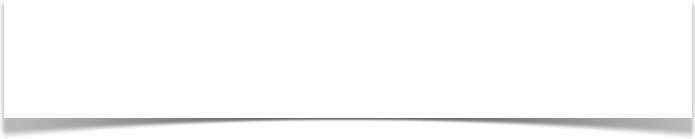 “Systems Biology”
Systems biology usually constitutes a cycle: 

1. theory (quantitative modeling to propose specific testable hypotheses), 

2. Experimental measurements, 

3. use of the newly acquired data to refine the quantitative model or theory.
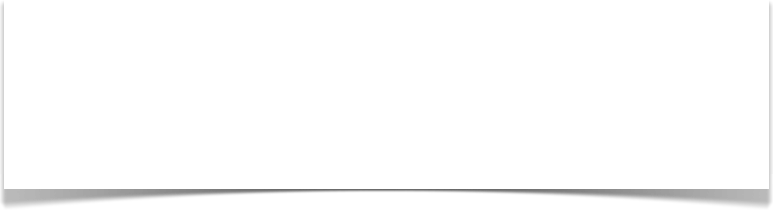 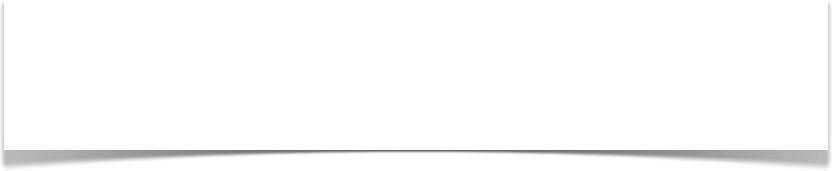 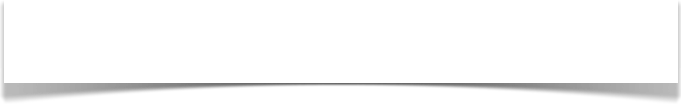 A model built from measurements on purified proteins is analogous to a “Reconstitution Experiment”, the biochemical gold standard for studies of molecular mechanisms of cellular processes.
The goal of a reconstitution experiment is to test whether the assembly of molecules postulated as the “mechanism” can account for a cellular behavior quantitatively.
Purpose of a detailed molecular model
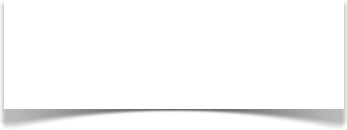 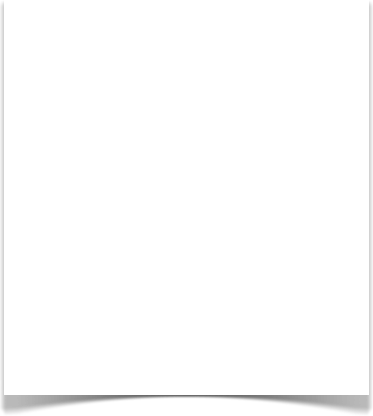 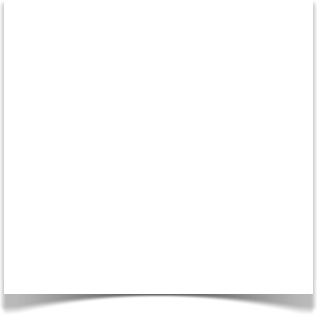 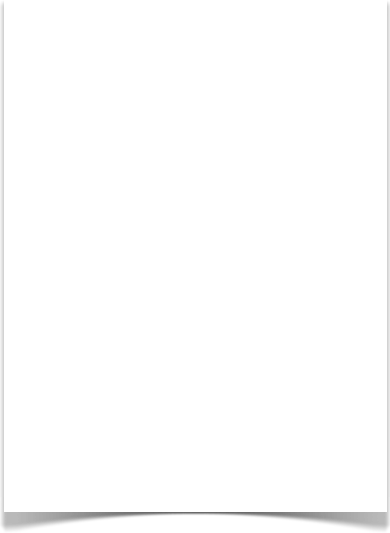 The Team
Salk Institute

Tom Bartol
Dan Keller
Justin Kinney
Terry Sejnowski
U. Texas Austin

Kristen Harris
Chandra Bajaj
Caltech

Melanie Stefan
Dylan Bannon
Stefan Mihalas
Shirley Pepke
Tamara Kinzer-Ursem
Leslie Schenker
Meera Reghunathan
Mary Kennedy
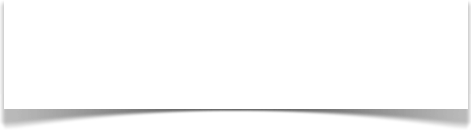 MCell Models
1.  Modeling in Arbitrary Geometries
2.  Accurate Placement of proteins (in membrane, cytosol, and extracellular space)
3.  Simulation of diffusional interactions and reactions with Stochastic Kinetics
4.  Lays down Numerical and Visual Data
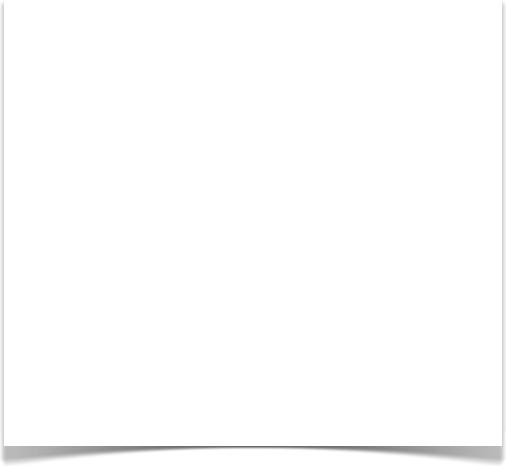 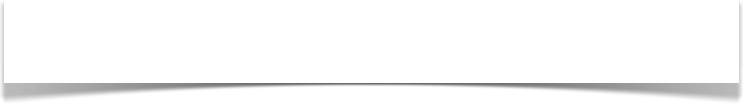 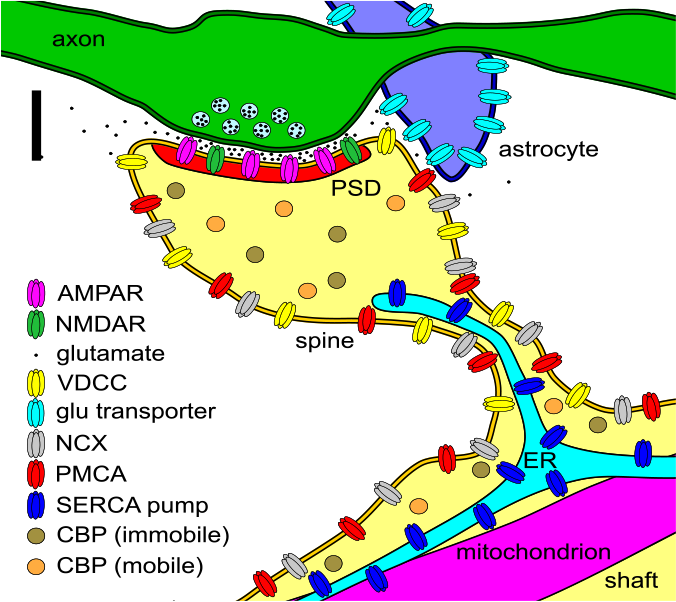 Control of the Ca2+ transient in the spine
Tom Bartol
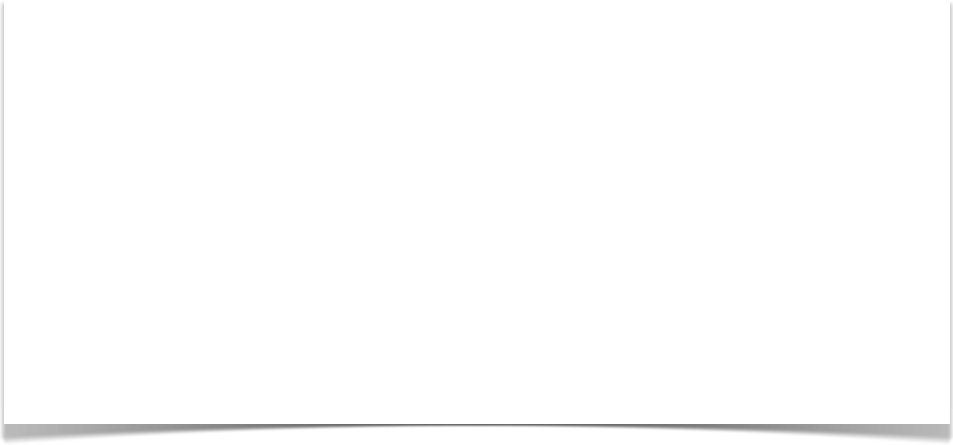 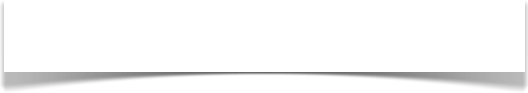 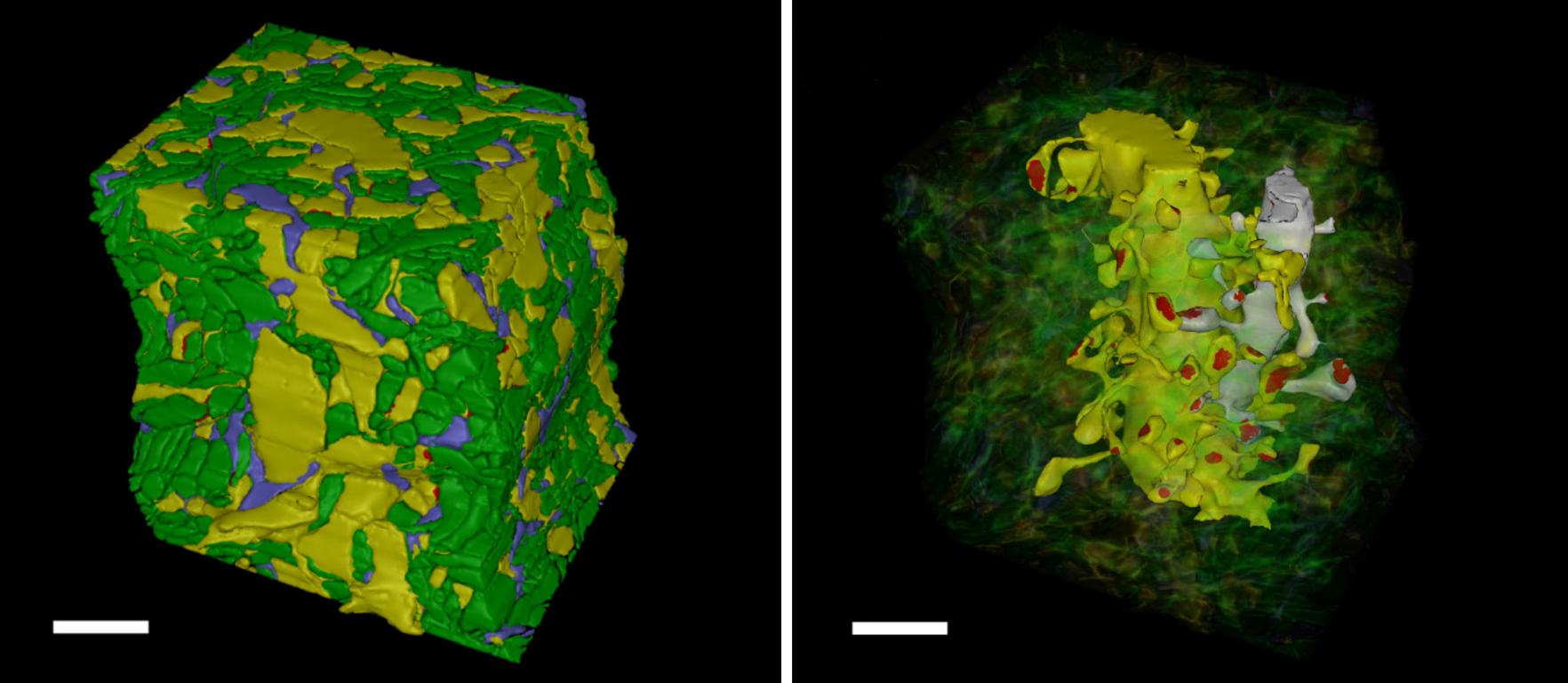 5 x 5 x 6 µm Reconstructed Neuropil
Kristen Harris, Justin Kinney, Chandra Bajaj
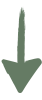 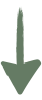 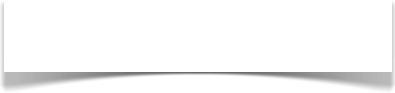 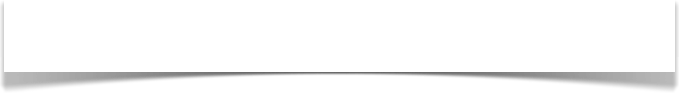 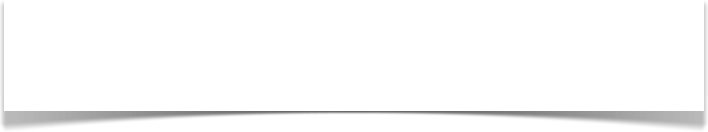 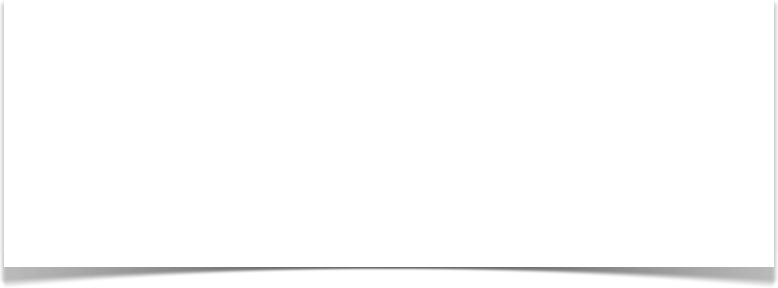 Model Building Work Flow
Collect parameters from biochemical literature
Make Q10 adjustments so that all parameters are valid at the temperature of the experiments
Write MCell files to:
1.  assign all molecules 
diffusion coefficients, 
density on surfaces or concentration in spaces, 
binding and enzymatic rates
2.  place molecules within the geometry
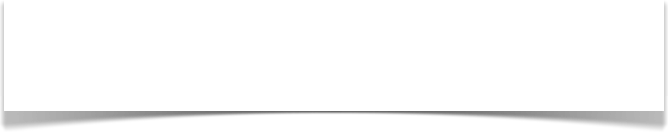 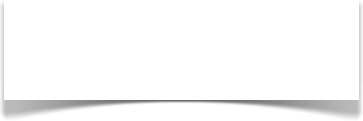 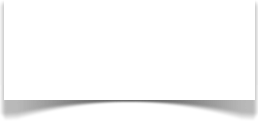 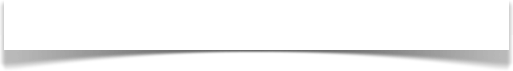 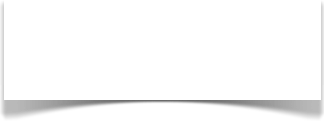 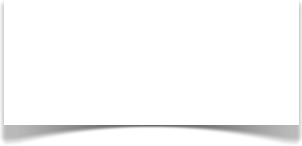 Nine parameters were adjusted within experimental limits to fit experimental data.
Plasma Membrane Ca2+ ATPase pumps
     density in spine  membrane
     density in shaft membrane
Na+/Ca+ Exchangers
density in spine membrane
density in shaft membrane
Ratio of Ca2+ ions pumped by PMCA’s and NCX’s: 1:1
Voltage-dependent Ca2+ Channels
      density in spine membrane
      density in shaft membrane
Immobile Ca2+ Binding Proteins
     concentration in cytosol
     kon
     koff
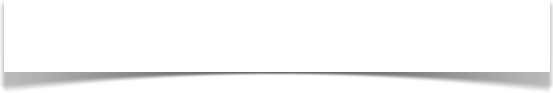 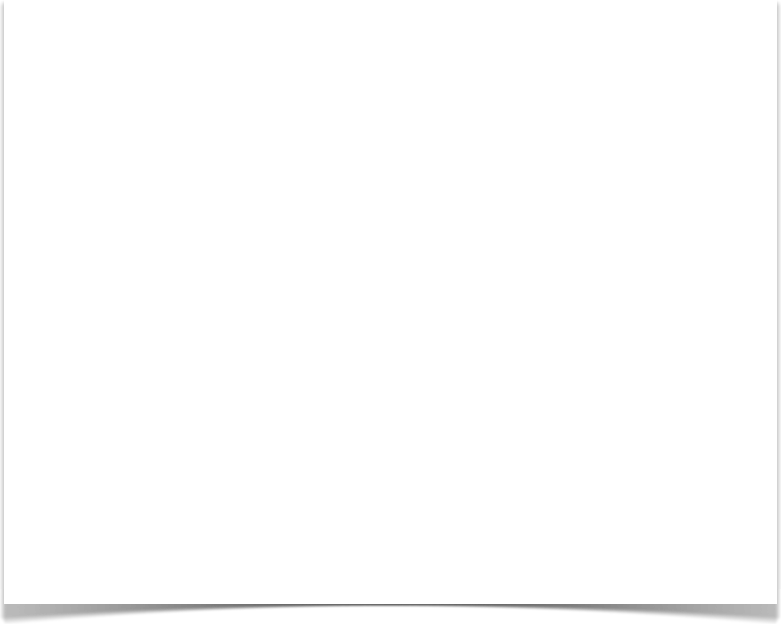 Fit (from 4 spines on smaller dendrite)
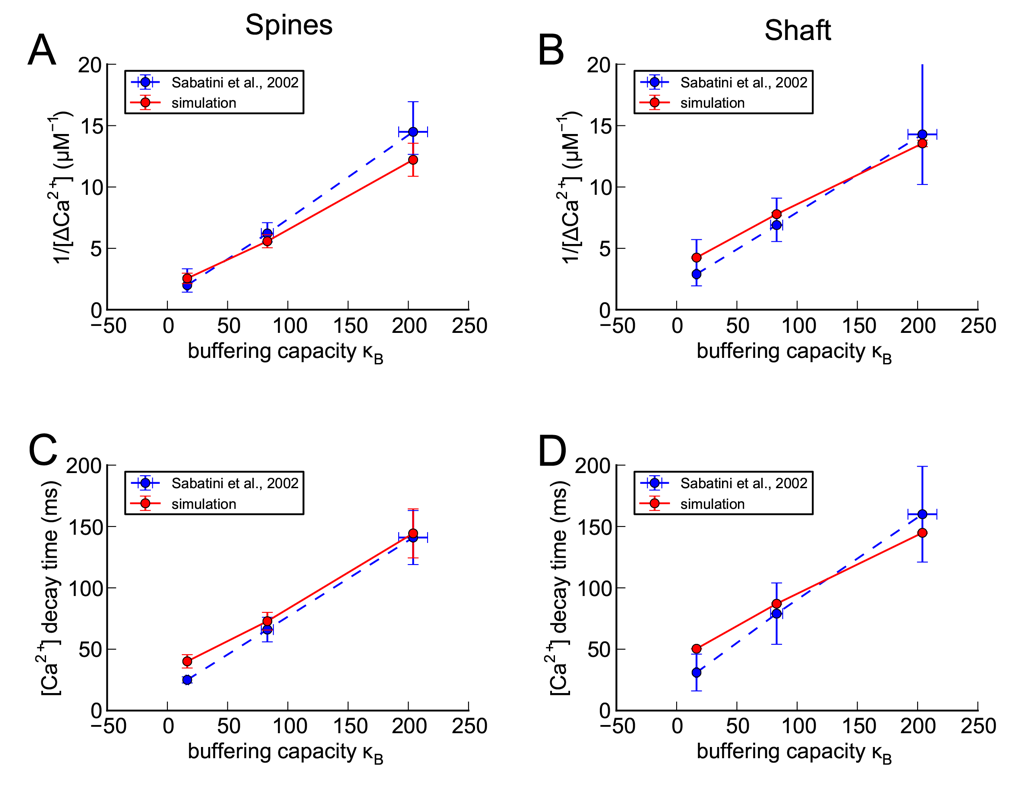 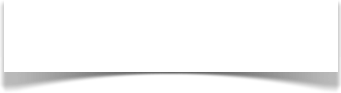 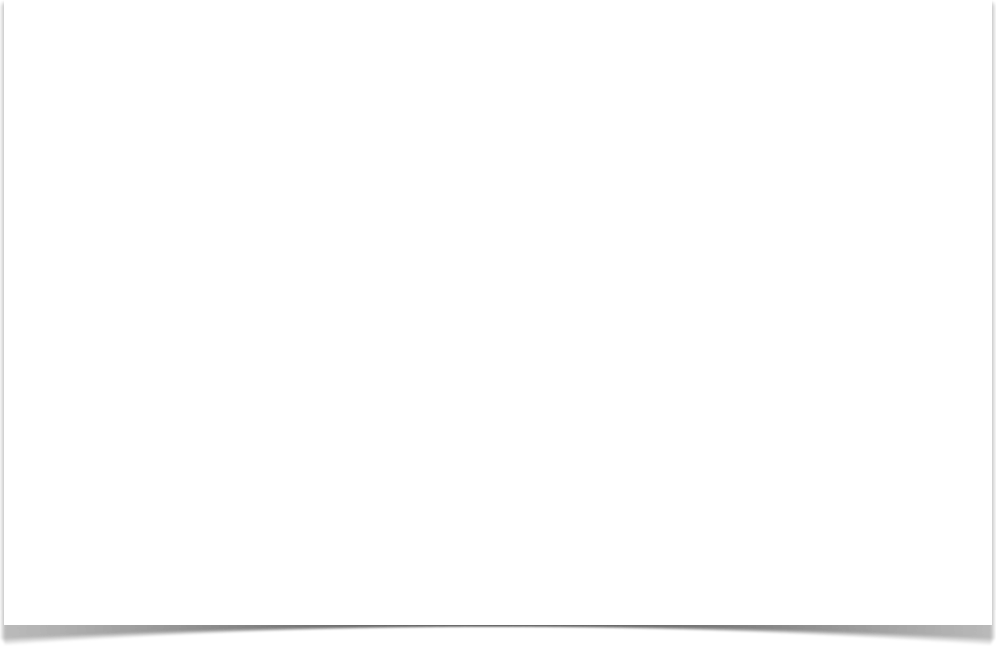 Calibrated parameters
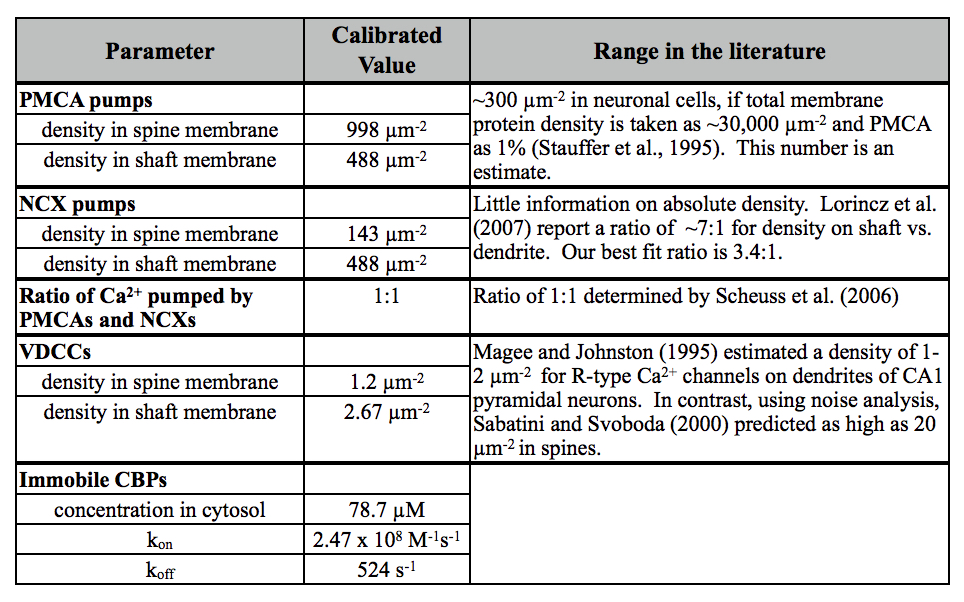 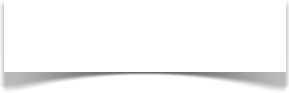 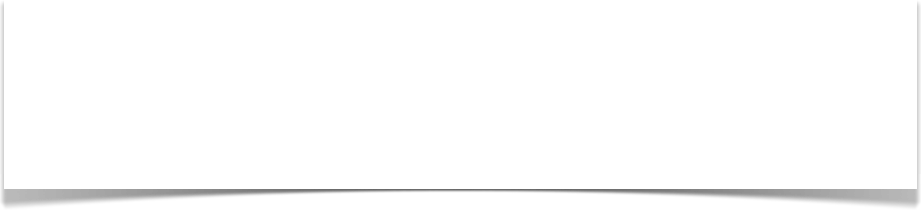 The answer is YES
The assembly of molecules postulated to control Ca2+ in a synaptic spine during a bAP can be reconstituted in silico to give a first order quantitative account for Ca2+ transients measured in living neurons.
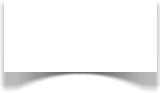 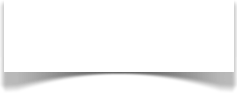 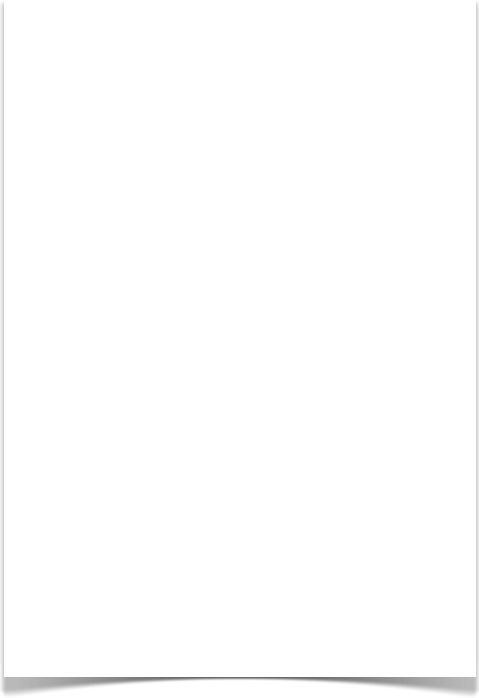 Stimulus
Ca2+ transient
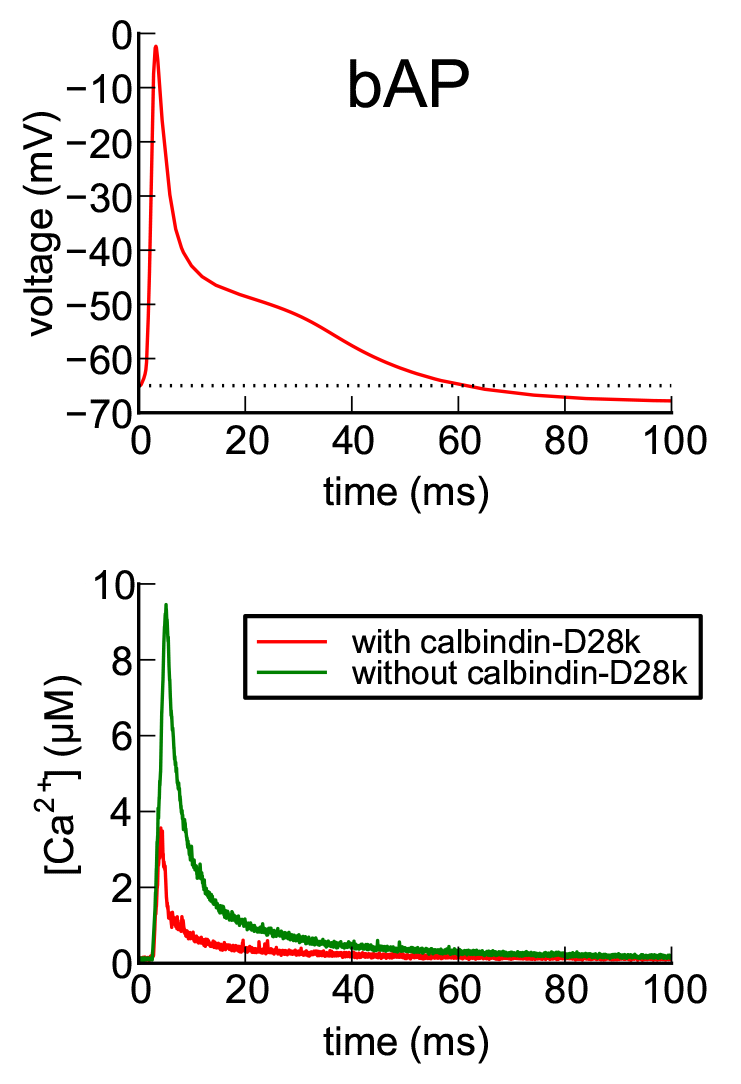 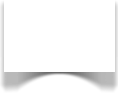 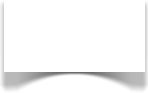 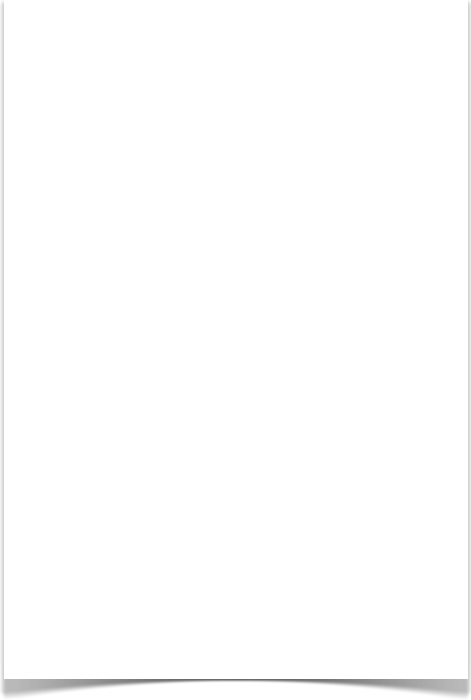 0.2 fl
0.019 fl
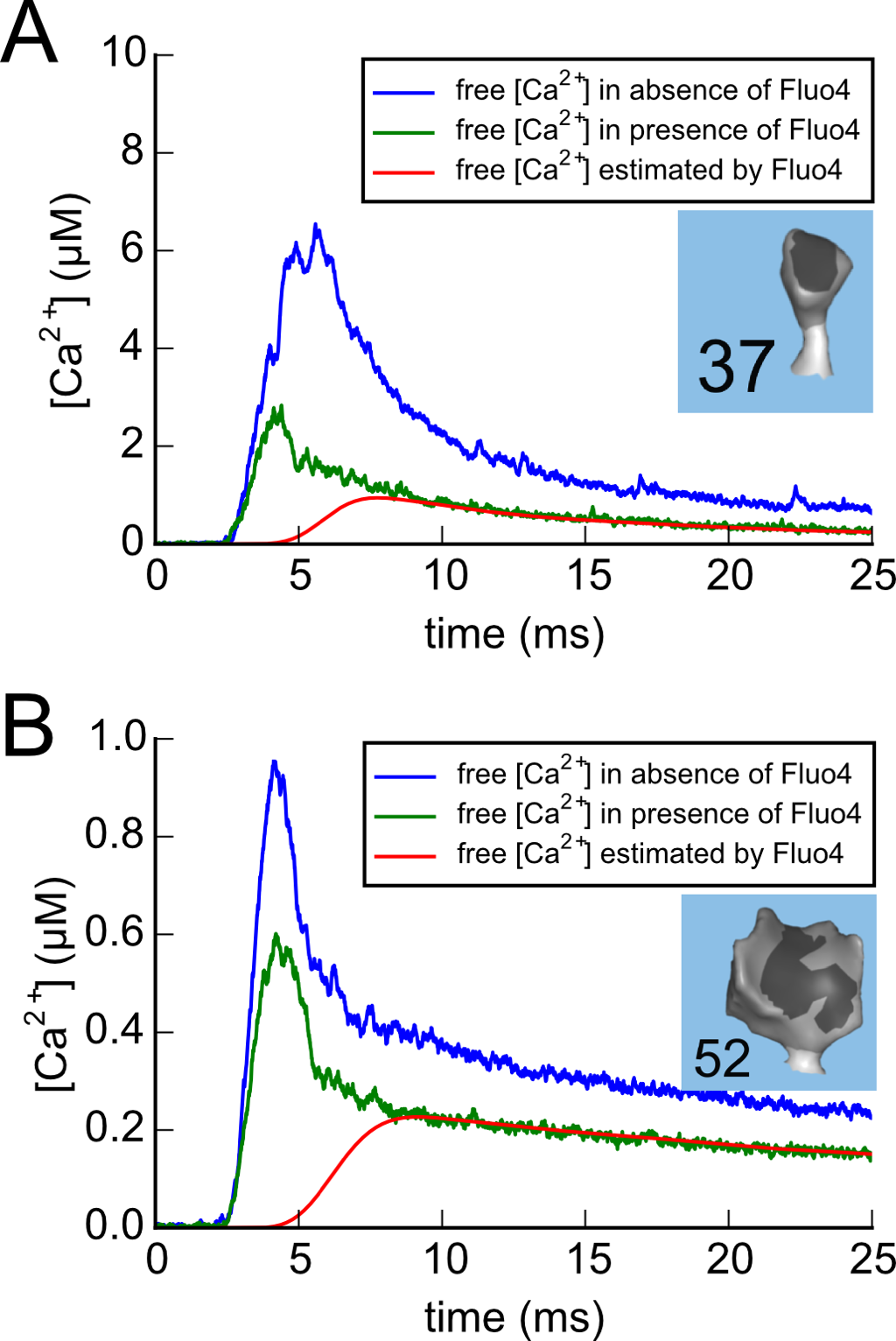